МУНИЦИПАЛЬНОЕ БЮДЖЕТНОЕ УЧРЕЖДЕНИЕ ЦЕНТР СПОРТИВНОЙ ПОДГОТОВКИ «СПОРТ-АЛЬТАИР»
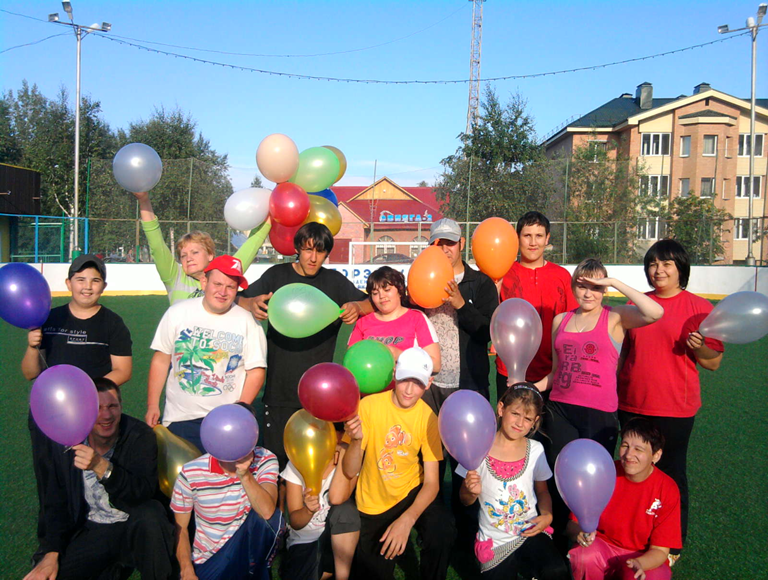 Программа летней спортивно-оздоровительной площадки  временного пребывания для подростков и молодежи с ограниченными возможностями и инвалидов ВОГ, ВОС, с ПОДА, с нарушением интеллекта«ПЛАНЕТА ЗДОРОВЬЯ»
Теперь, когда мы научились летать по воздуху, как птицы, плавать под водой, как рыбы, нам не хватает только одного: научиться жить на земле, как люди.Б. Шоу
В условиях современной социально-экономической ситуации в стране все большую остроту приобретает проблема социализации подростков и молодежи с ограниченными  возможностями здоровья.   Проблемы социальной адаптации и реабилитации молодых людей с ограниченными возможностями решаются в условиях целенаправлен-
ного социально-педагогического воздействия через их включение в доступные области бытовой, индивидуальной и общественно значимой деятельности с учетом личных интересов и возможностей молодых людей.      Нам всем необходимо осознать, что подростки и молодежь с
ограниченными возможностями-это такие же люди, как и мы. И они абсолютно не нуждаются в сострадании—им необходимо понимание со стороны общества.          Ведь человек с ограниченными возможностями-это еще не значит умственно отсталый, зачастую это человек с богатым духовным и внутренним миром.
Решение социальных проблем молодых людей с ограниченными возможностями, связанных с включением их в общество, может быть только комплексным, с участием органов управления социальной защиты населения, экономики, здравоохранения, культуры, образования, транспорта, строительства и архитектуры, а также в разработке единой, целостной системы социальной реабилитации. При комплексном
взаимодействии различных государственных и общественных структур можно достичь такого уровня адаптации молодых людей с ограниченными возможностями, что они смогут в будущем трудиться и вносить свой посильный вклад в развитие экономики страны.     Мы предлагаем программу спортивно-оздоровительной площадки временного пребывания для подростков и молодежи
категорий ВОГ, ВОС, с ПОДА и нарушением интеллекта, которая будет реализовываться в г.Мегионе на базе физкультурно-оздоровительного комплекса «Геолог»    Разработка данной программы организации летнего каникулярного отдыха, оздоровления молодых людей была вызвана:-повышением спроса родителей и
подростков на организованный летний отдых;-модернизацией старых форм работы и введением новых;-приобретение знаний, умений, навыков в спортивной, интеллектуальной, творческой деятельности;-возможность войти в контакт со здоровыми молодыми людьми для дальнейшей реабилитации в обществе;
Данная программа по своей направленности является комплексной, т.е. включает в себя разноплановую деятельность, объединяет различные направления оздоровления, отдыха и воспитания подростков и молодежи категорий ВОГ, ВОС, с ПОДА и нарушением интеллекта. Данная программа имеет цель и задачи, в ней указаны принципы на которые она опирается, описаны ожидаемые
результаты.                      ЦЕЛЬ ПРОГРАММЫ:-создать благоприятные условия для укрепления здоровья и организации досуга  подростков и  молодёжи с ограниченными возможностями во время летних каникул, социальная адаптация в обществе.
ЗАДАЧИ:1. Проведение массовых физкультурно-оздоровительных мероприятий и спортивных праздников.2.Формирование культурного поведения, санитарно-гигиенической культуры.3. Создание благоприятных условий для укрепления здоровья молодых людей-инвалидов, использование окружающей природы в качестве источника оздоровления подростка.4. Организация среды, предоставляющей ребёнку возможность для самореализации на индивидуальном личностном потенциале.5. Организация витаминизации подростков и молодёжи с ограниченными возможностями.6. Формирование навыков общения и толерантности.
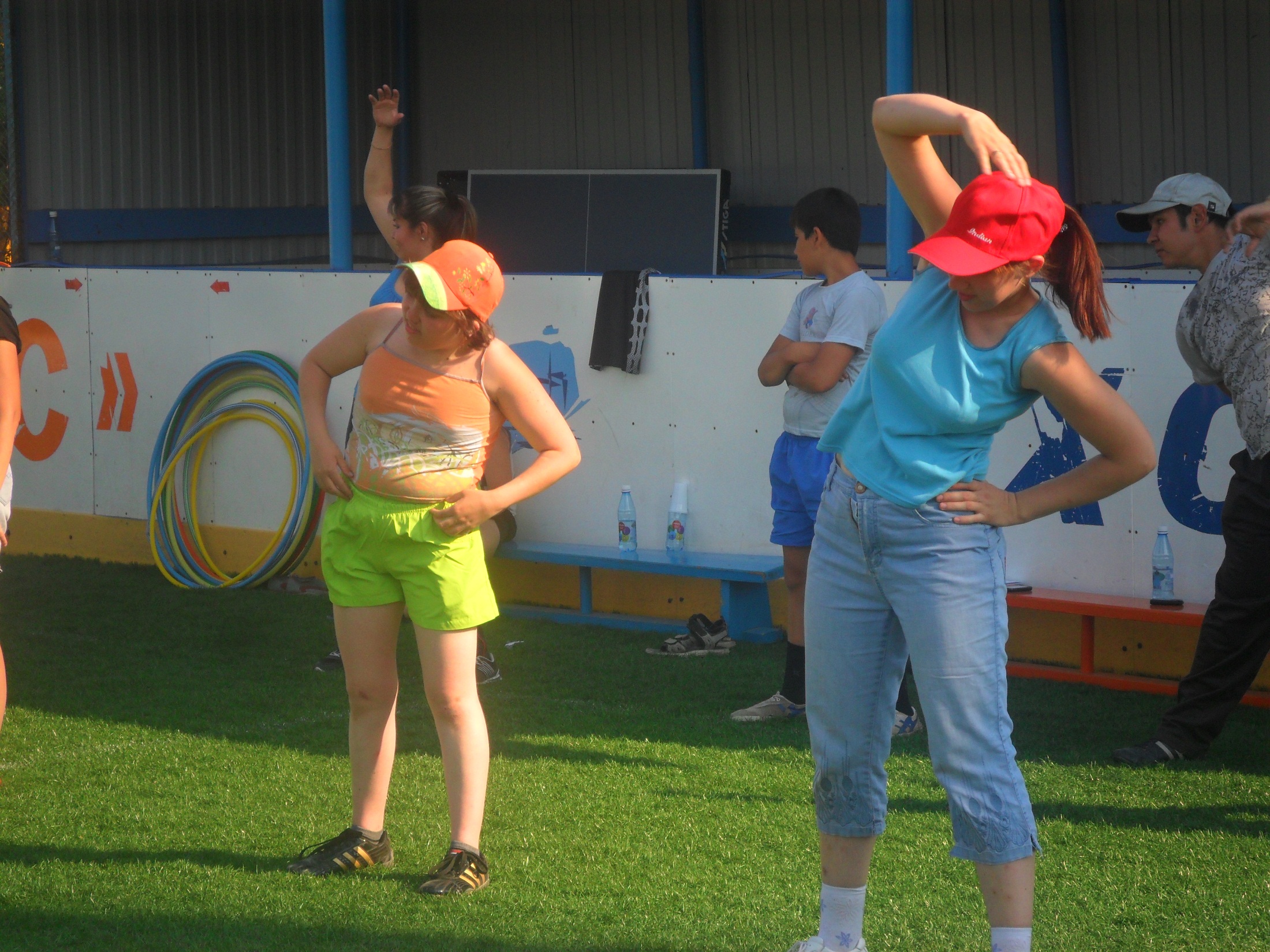 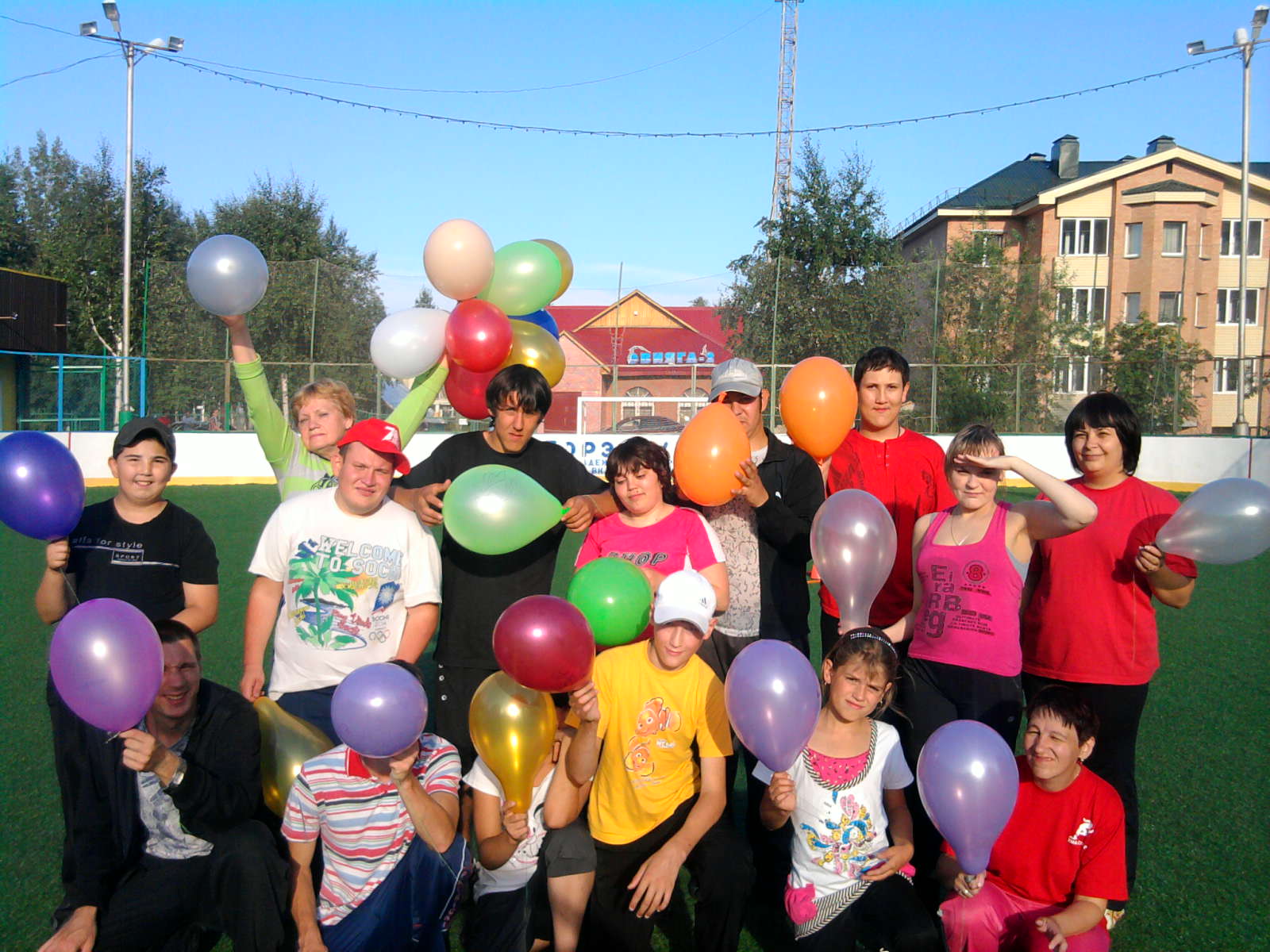 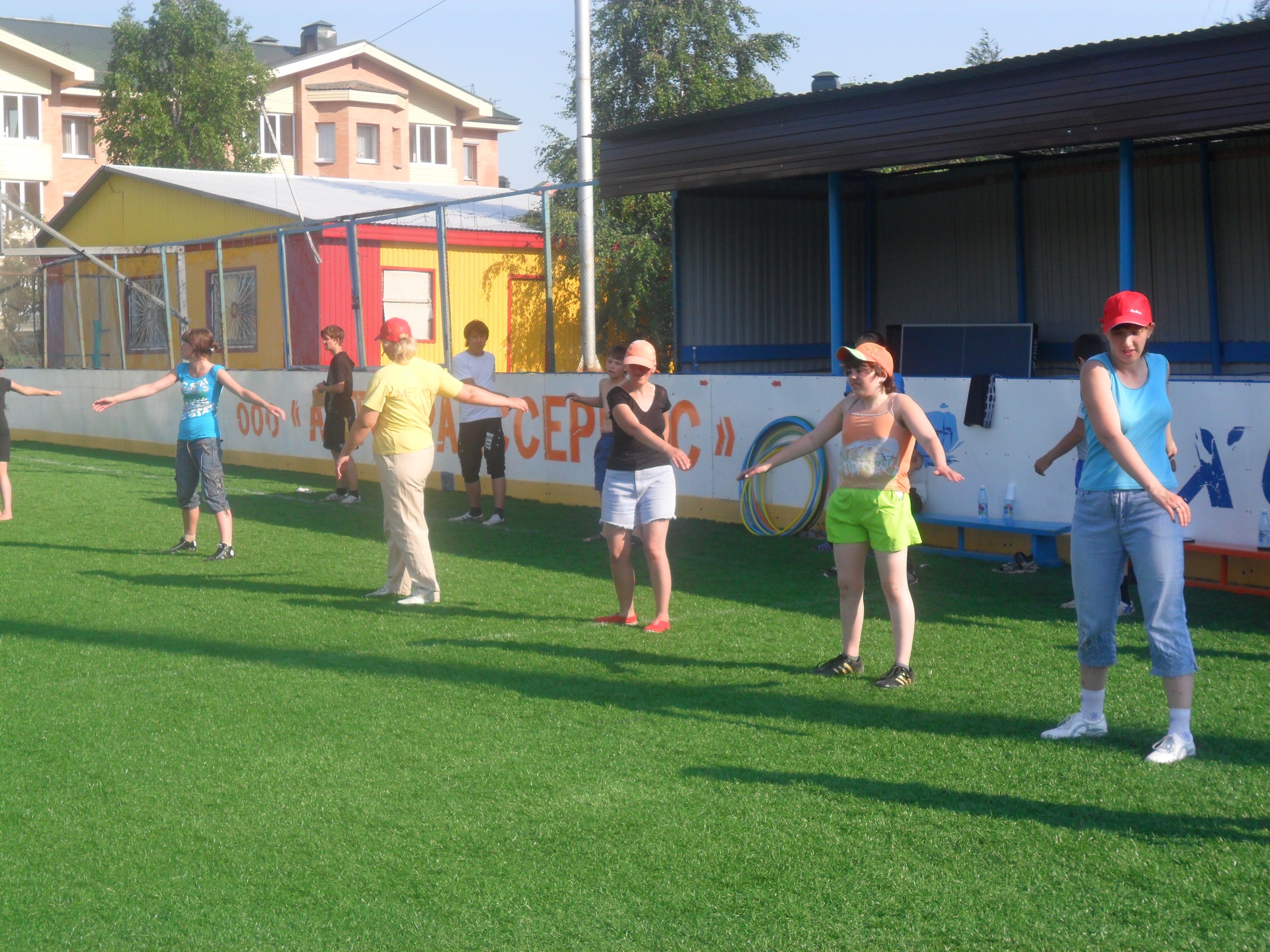 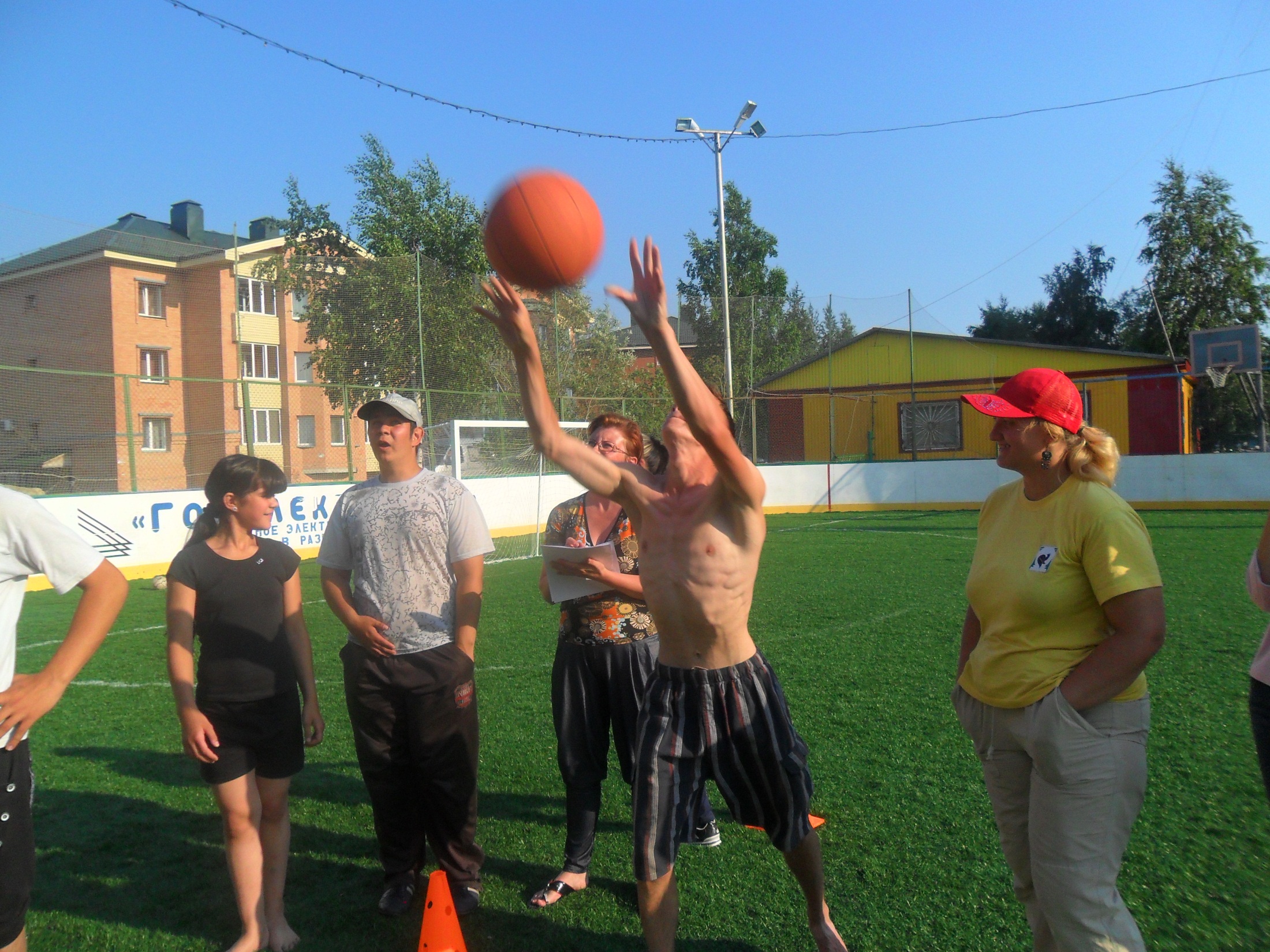 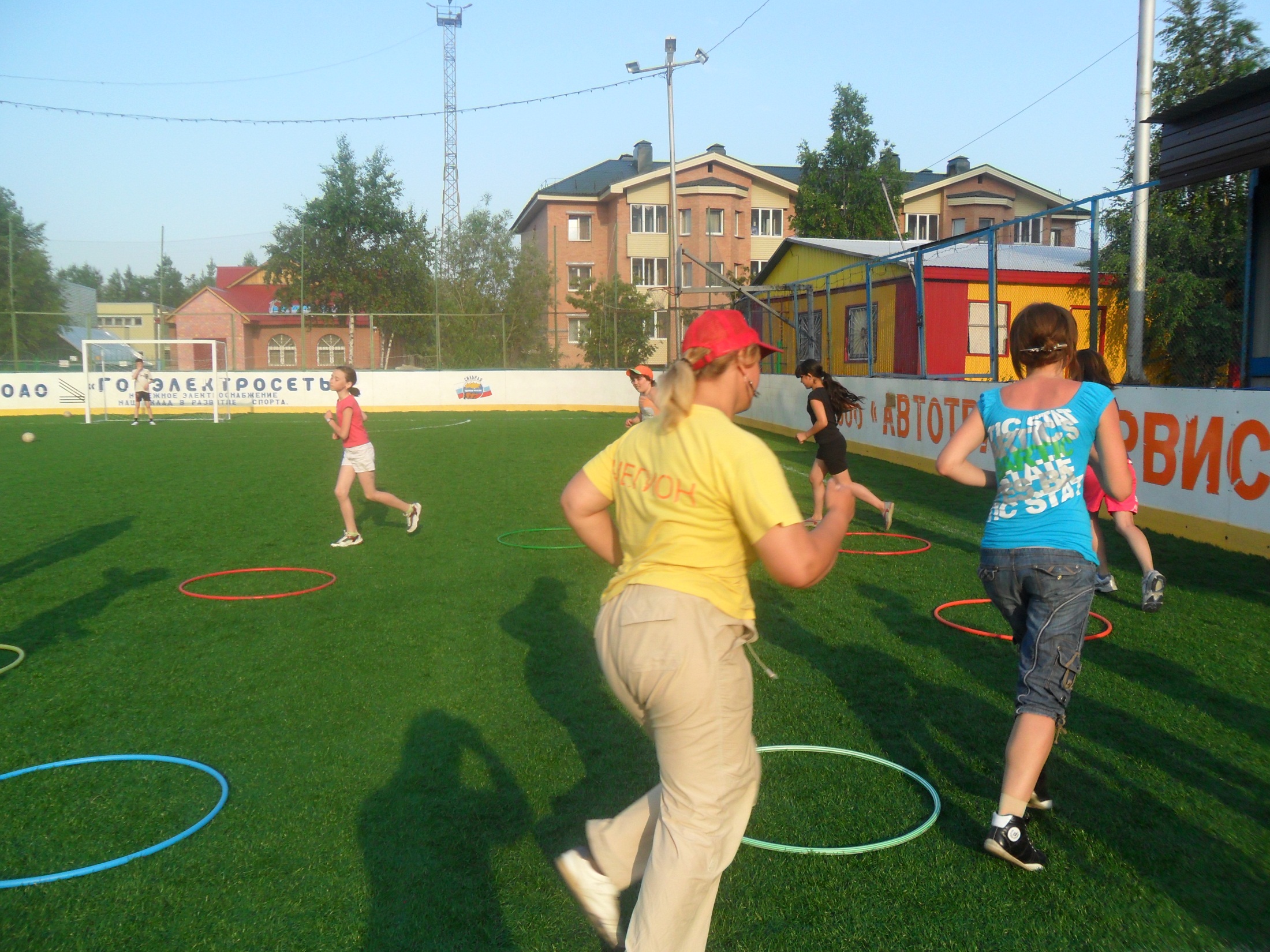 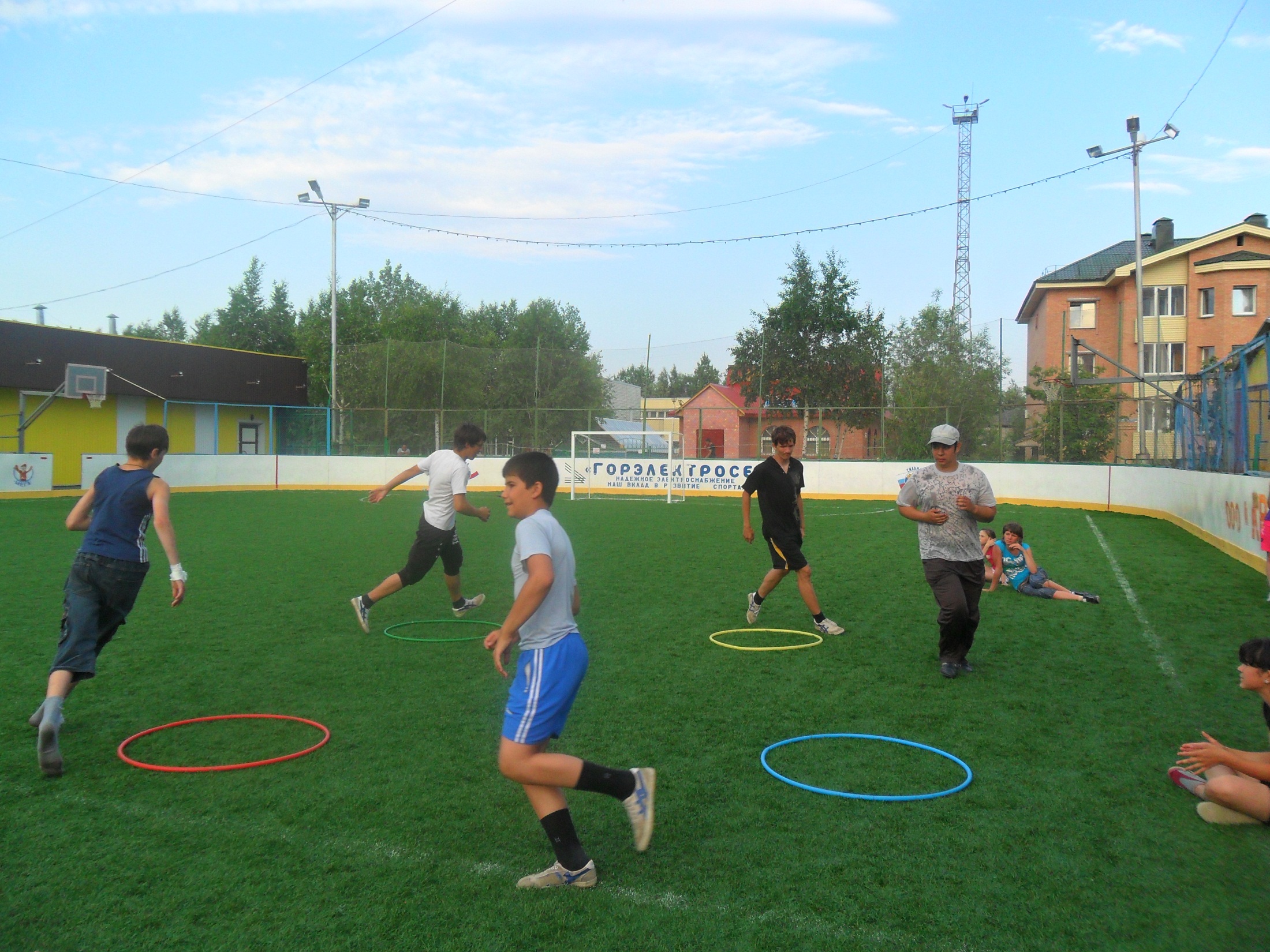 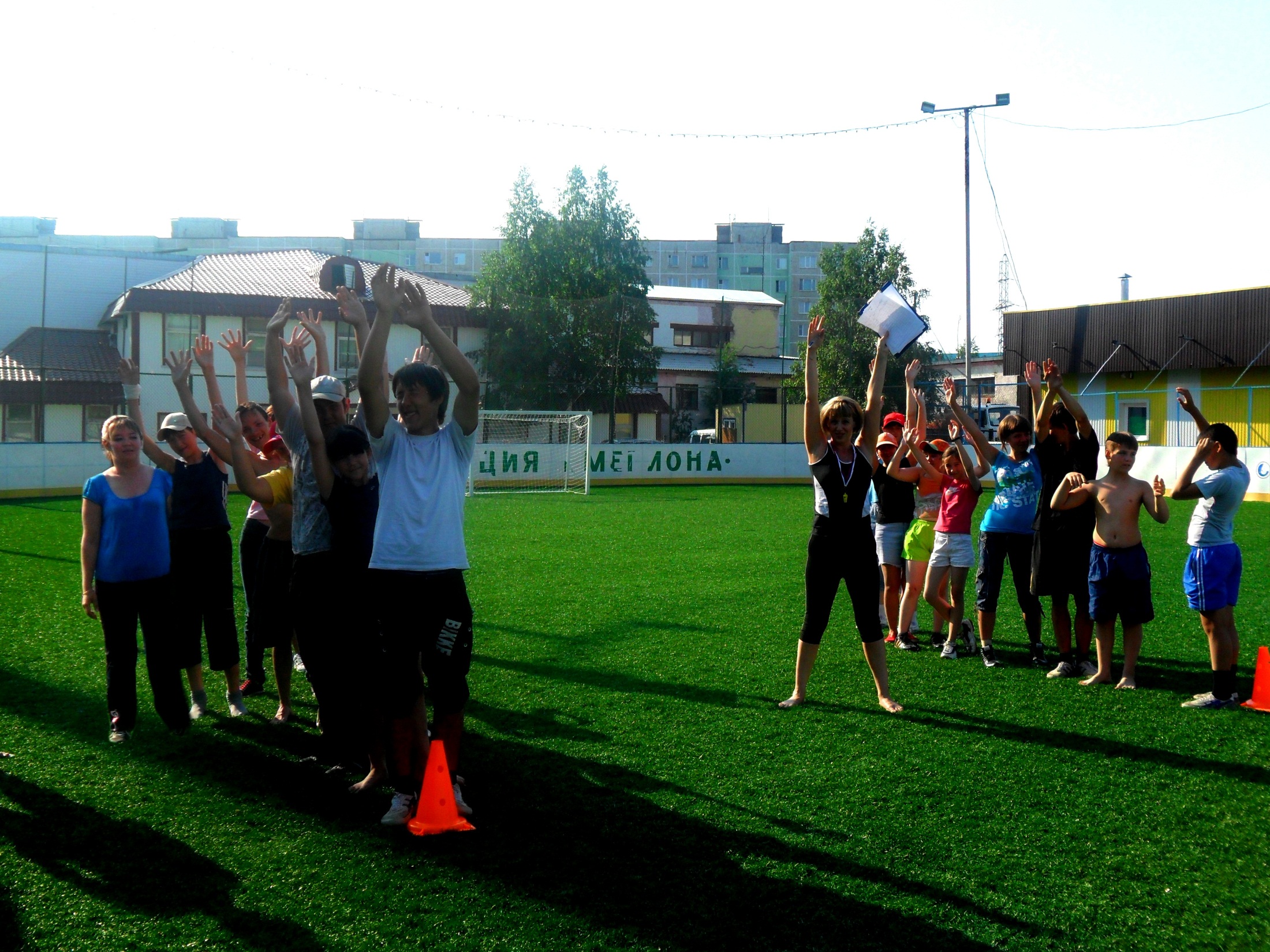 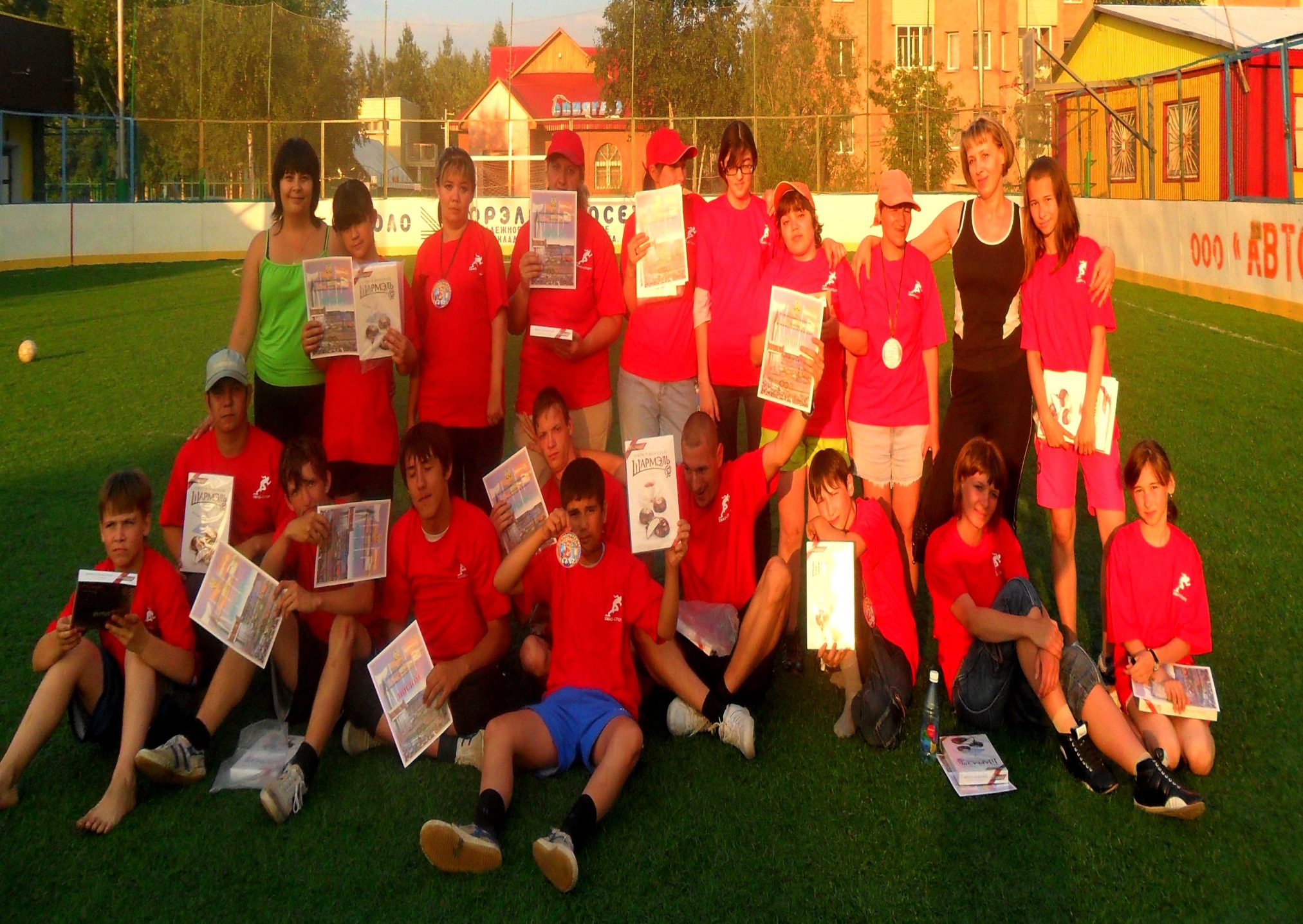 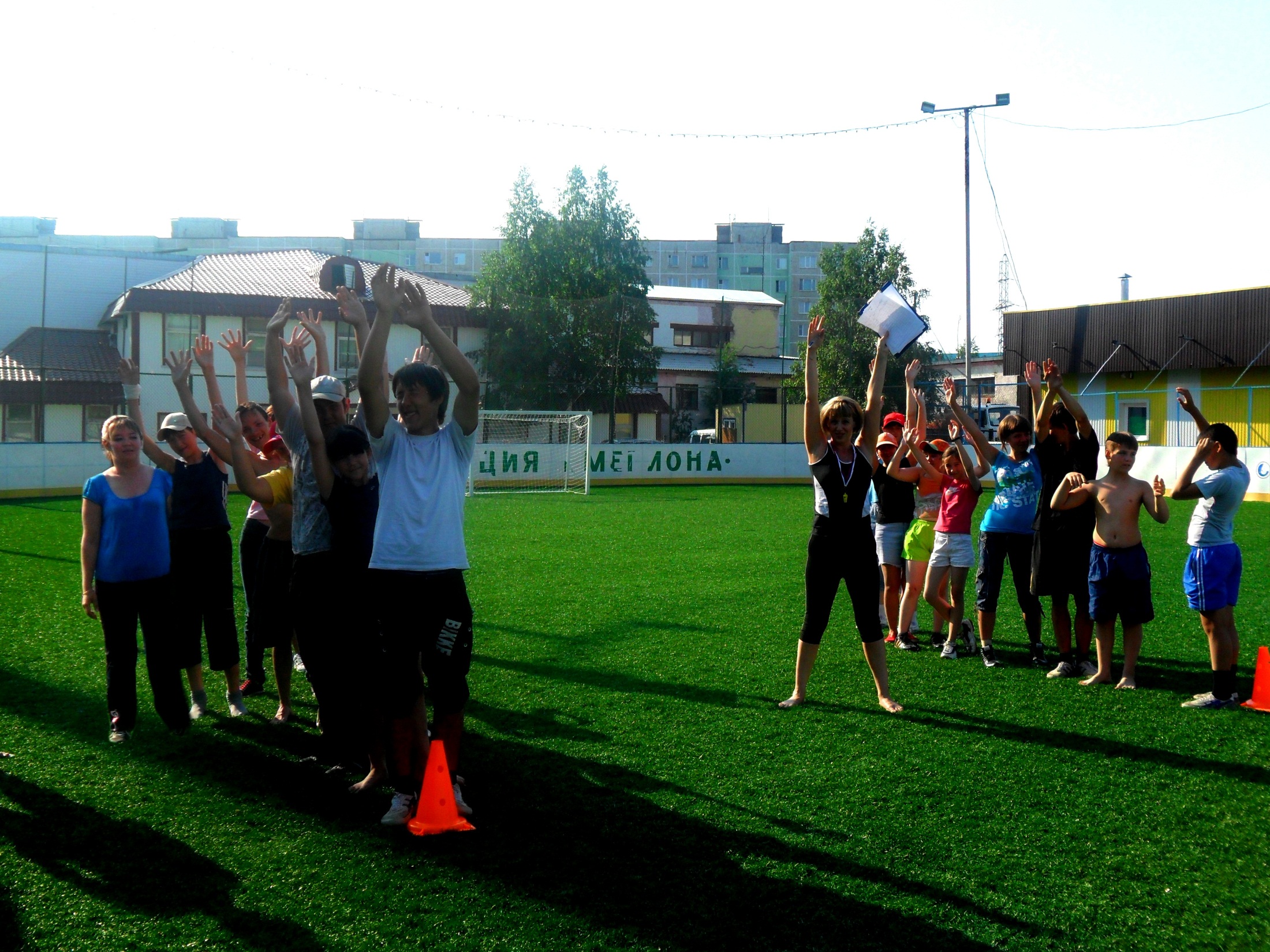 ОЖИДАЕМЫЕ РЕЗУЛЬТАТЫВ ходе реализации данной программы ожидается: -Укрепление физических и психологических сил детей, подростков и молодых людей с ограниченными возможностями, развитие организаторских качеств, приобретение новых  знаний, развитие творческих
способностей.-Получение участниками смены умений и навыков  индивидуальной и коллективной творческой и трудовой деятельности, социальной активности.-Развитие коммуникативных способностей и толерантности.Повышение творческой активности детей путем вовлечения их в социально-значимую деятельность.
-Расширение кругозора детей, подростков и молодых людей с ограниченными возможностями-Личностный рост участников смены.Кадровые условияУчастники, посещающие летнюю спортивно-оздоровительную площадку временного пребывания, формируются из числа подростков и молодых людей с
ограниченными возможностями категорий ВОГ, ВОС, с ПОДА с которыми в соответствии со штатным расписанием в реализации программы работают:Координаторы смены:-1 руководитель площадки (тренер-преподаватель по адаптивной физической культуре);-1 инструктор-методист;-1 медицинский работник;
Благодарю за внимание